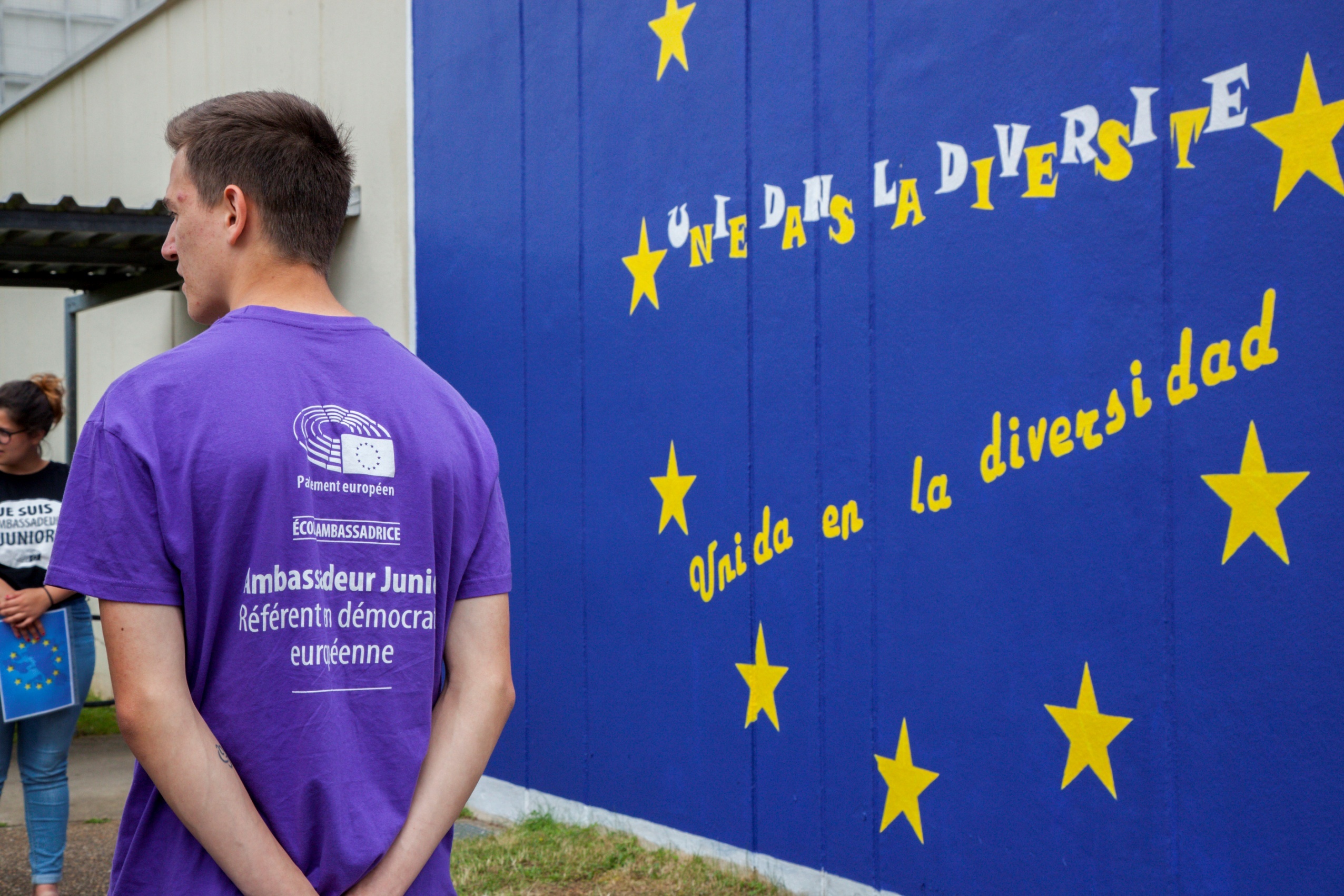 Ecole Ambassadrice LP Pierre et Marie 53200 Château-Gontier
Dans le cadre du projet « Ecole Ambassadrice », Le LP Pierre et Marie Curie a été désigné par le Parlement  Européen comme Lycée Référent dans l’Académie de Nantes.
C’est un projet récent, qui ces 2 dernières années, a uniquement concerné des Lycées d’Ile de France et du Sud-Est de la France. Il a été étendu à toute la France l’an passé.
La France a fait le choix de proposer ce projet uniquement aux Lycées Professionnels afin d’offrir cette opportunité aux publics dits « éloignés ».
L’ambition de ce projet est de faire vivre l’Europe au cœur même des territoires, et de favoriser une prise de conscience d’une citoyenneté Européenne chez les jeunes. Il vise à les encourager à participer à la vie démocratique de leur pays et de l’Europe. Les horizons de la jeunesse sont multiples et la mobilité européenne est un atout dans la construction de leur parcours citoyen.
Les attentes
Ainsi, dans le cadre de ce programme, il est demandé à l’établissement de :
réaliser un info-point Europe dans l’établissement
mener des actions d’envergure autour de la journée Européenne du 09 mai 2018
nommer des Ambassadeurs juniors et seniors
Le POINT INFO EUROPE
LA FRESQUE
Les élèves de MLDS (Mission de Lutte contre le Décrochage Scolaire) ont présenté la fresque réalisée conjointement avec la classe de 2MEI (en co-animation avec M. LEMELLE, professseur de maintenance) et encadrée par Madame Isabelle Chereau, animatrice en Arts Plastiques. Chaque visiteur peut ainsi admiré le drapeau bleu Européen sur la façade de la Maison des Lycéens.
Point stratégique et convivial, celle-ci accueille également dans ses murs le Point Info Europe.
La devise « Unie dans la diversité » inscrite en anglais et en espagnol figure, auréolée, au centre des 12 étoiles du drapeau.
LA FRESQUE
LA FRESQUE
LA FRESQUE
LA FRESQUE
LA FRESQUE
LA FRESQUE
Journée de l’Europe
Le 25 mai nous avons organisé une journée banalisée consacrée à l’Europe. Plusieurs ateliers ont été animés par des animatrices de la Maison de l’Europe basée à Laval ainsi que deux jeunes étudiantes, l’une est allemande et l’autre lituanienne, en SVE (Service Volontaire Européen).
Les classes de Seconde et les Ambassadeurs juniors
Qui veut gagner des millions spécial UK ?
Echange avec une SVE Allemande
Rencontre avec une SVE Lituanienne
Le puzzle géant
TIMELINE
VRAI/FAUX GEANT
VRAI
FAUX
Rencontre avec un député Européen
Les Ambassadeurs juniors de la classe de 1TER ont eu l’honneur d’accueillir Monsieur Arthuis, député européen, au sein de l’établissement Pierre et Marie Curie.
Les élèves ont tout d’abord formé un comité d’accueil Européen à l’arrivée de Monsieur Arthuis.
 En effet, ils ont salué l’élu Européen dans l’une des 24 langues européennes, nous permettant l’opportunité et le plaisir d’entendre des sonorités peu familières.
L’accueil
Le dévoilement de la plaque
Le dévoilement de la plaque
Le dévoilement de la plaque
LA REMISE DES DIPLOMES
LA REMISE DES DIPLOMES
UN TEMPS D’ECHANGE PASSIONNANT
Vint alors le moment privilégié de la rencontre avec le député Européen en salle, ce dernier a fait son entrée au son de l’hymne Européen « l’hymne à la joie », de Beethoven. L’échange autour des valeurs Européennes fut riche d’enseignements, puis M.Arthuis a accepté avec humilité et bienveillance d’être testé sur les dates clés de la construction Européenne. Les Ambassadeurs Juniors ont terminé par une déclamation de leur poème en acrostiche « EUROPE ».
Le Portrait Européen de M.Arthuis
Lors de la rencontre de M.ARTHUIS avec les élèves Ambassadeurs Juniors de l’Union Européenne, ils ont souhaité dresser le portrait Européen du député, à la manière de Proust,

Si j’étais une ville 
Si j’étais une personnalité
Si j’étais un symbole
Si j’étais un pays
Le Portrait Européen de M.Arthuis
Si j’étais une langue

Si j’étais une décision politique
 
Si j’étais une date de la construction Européenne 

Si j’étais un monument 

Si j’étais un drapeau

Si j’étais un paysage
LE POEME EN ACROSTICHE
E pour Etoile
U pour Unie
R pour Rayonnante
O pour Osmose
P pour Paix
E pour Egalité
LE MOT DE LA FIN
Avant de nous quitter, le député a signé le livre d’or des élèves en y adjoignant quelques mots pour donner son sentiment sur cette belle rencontre : « En souvenir d'une merveilleuse rencontre avec les  Ambassadeurs du Parlement Européen du lycée PMC de Château-Gontier, En témoignage d'admiration et de reconnaissance. Avec mes vœux très cordiaux. »
L’échange scolaire avec RABKA
L’échange scolaire avec RABKA
L’échange scolaire avec RABKA
L’échange scolaire avec RABKA
Les projets futurs
Stage ERAMUS +
Des ateliers sur le tempsde la pause méridienne partenariat avec la Maison de l’Europe, menés conjointement avec les Ambassadeurs Juniors
Le porte-clé
L’accueil de classes de collège autour des exposés réalisés par les Ambassadeurs juniors
Le porte-clés
Le porte-clés, cadeau du lycée à M.Arthuis